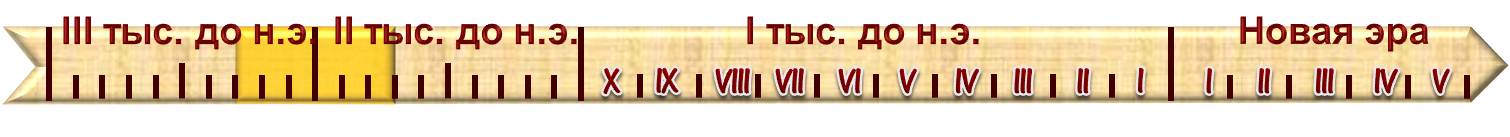 СТУПЕНИ «ОБЩЕСТВЕННОЙ ПИРАМИДЫ»
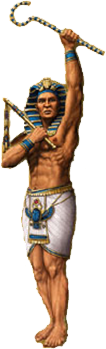 Образовательная система «Школа 2100». 
Данилов Д.Д. и др. Всеобщая история. 5-й класс. История Древнего мира. §10.
Автор презентации: Казаринова Н.В. (учитель, г. Йошкар-Ола)
© ООО «Баласс», 2012.
[Speaker Notes: Адрес рисунка http://egypt.bn.by/images/pharaoh.gif
Рисунок фона(скарабеев) - http://egypt.bn.by/images/logo_1.gif]
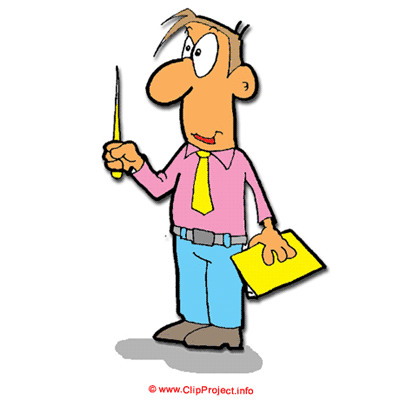 ОПРЕДЕЛЯЕМ ПРОБЛЕМУ
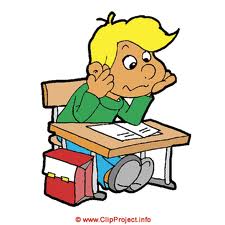 Вельможи относились к беднякам, как к врагам. Наверное, бедняки восставали против этого?
На самом деле  в документах почти нет упоминаний о таких выступлениях.
Сравни мнение Антошки и факт, приведённый Источниковедом. 
Какой возникает вопрос? Сравни его с авторским.
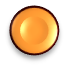 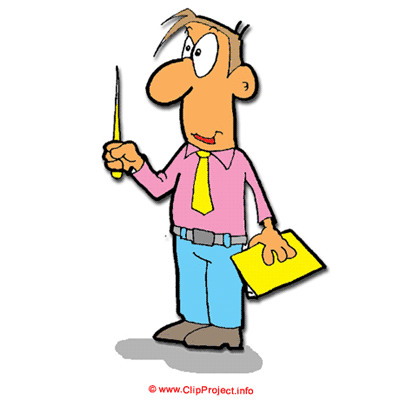 ОПРЕДЕЛЯЕМ ПРОБЛЕМУ
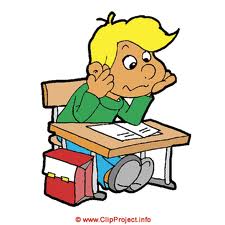 ПОЧЕМУ В ЕГИПТЕ РЕДКИ УПОМИНАНИЯ О ВОССТАНИЯХ БЕДНЫХ И НИЗШИХ СЛОЁВ ПРОТИВ ВЫСШИХ?
ВАША ФОРМУЛИРОВКА ПРОБЛЕМЫ МОЖЕТ НЕ СОВПАДАТЬ С АВТОРСКОЙ. ПОЖАЛУЙСТА, ВЫБЕРИТЕ В КЛАССЕ ТУ ФОРМУЛИРОВКУ, КОТОРАЯ ВАМ НАИБОЛЕЕ ИНТЕРЕСНА!
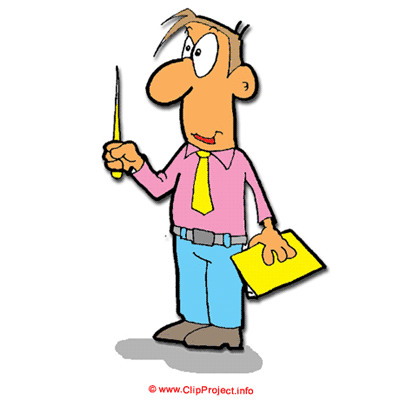 ВСПОМИНАЕМ ТО, ЧТО ЗНАЕМ
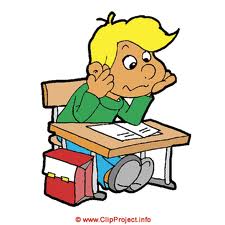 Объясни, что такое общество, община, знать, рабы. (Словарь)
	Когда и как образовалось единое государство в Египте? (§7) Какова
была роль фараона как бога? (§9)
[Speaker Notes: Анимация поставлена на щелчок. Происходит выцветание задания и появление таблицы. Заполнение таблицы в режиме просмотра происходит при использовании встроенных средств Microsoft PPT]
ВСПОМИНАЕМ ТО, ЧТО ЗНАЕМ
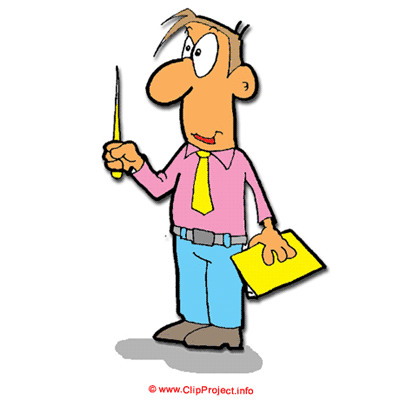 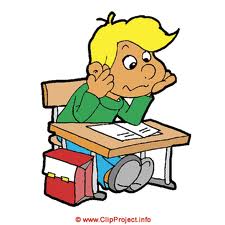 Необходимый уровень. Отметь соответствующими цифрами на ленте времени следующие даты: 1 – ок. 2600 г. до н.э.,            2 – 3000 г. до н.э. Обведи ту из них, которой соответствует событие: образование единого государства в Египте.
[Speaker Notes: Для выполнения задания необходимо воспользоваться встроенными средствами Microsoft  PPT в режиме просмотра (инструмент «ПЕРО»)]
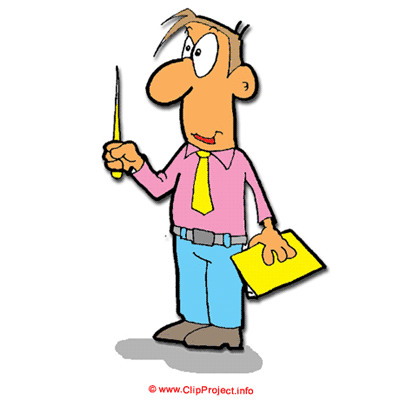 ВСПОМИНАЕМ ТО, ЧТО ЗНАЕМ
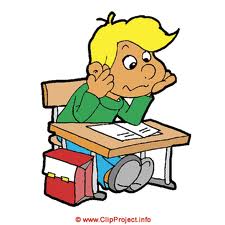 Необходимый уровень. С помощью стрелок соедини понятия с их определениями.
Повышенный уровень. Впиши в первую колонку недостающее понятие.
[Speaker Notes: Анимация поставлена на щелчок. Происходит выцветание задания и появление таблицы. Для выполнения задания необходимо воспользоваться встроенными средствами Microsoft  PPT в режиме просмотра (инструмент «ПЕРО»)]
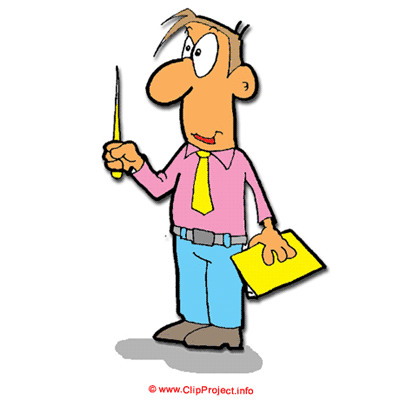 ОТКРЫВАЕМ НОВЫЕ ЗНАНИЯ
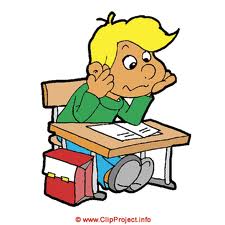 1. ДВОРЕЦ, УСАДЬБА, ГОРОД...
2. ДЕРЕВНЯ, КАЗАРМА, ТЮРЬМА…
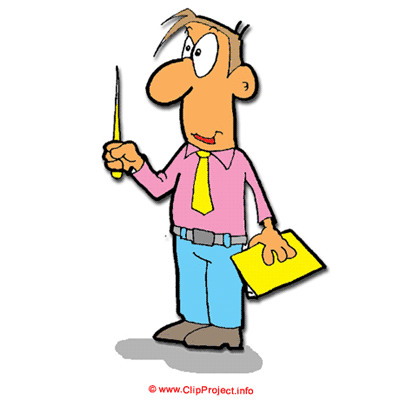 ДВОРЕЦ, УСАДЬБА, ГОРОД...
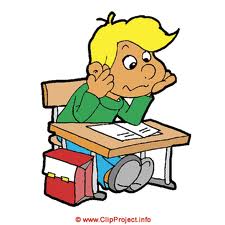 Чем положение вельмож и писцов отличалось от положения простых тружеников?
Справедливы ли эти отличия на твой взгляд – человека XXI века? 	На взгляд жителя Древнего Египта? (Используй продуктивное чтение – см. пример на с. 9.)
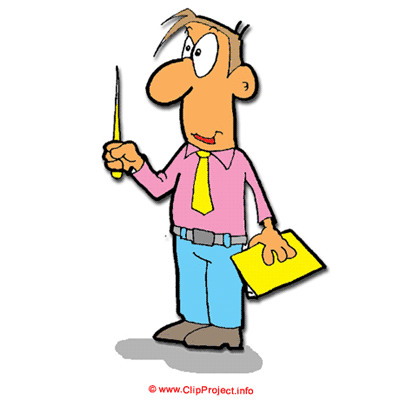 ДВОРЕЦ, УСАДЬБА, ГОРОД...
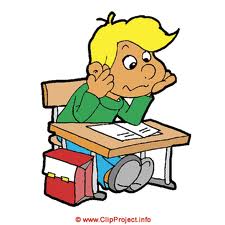 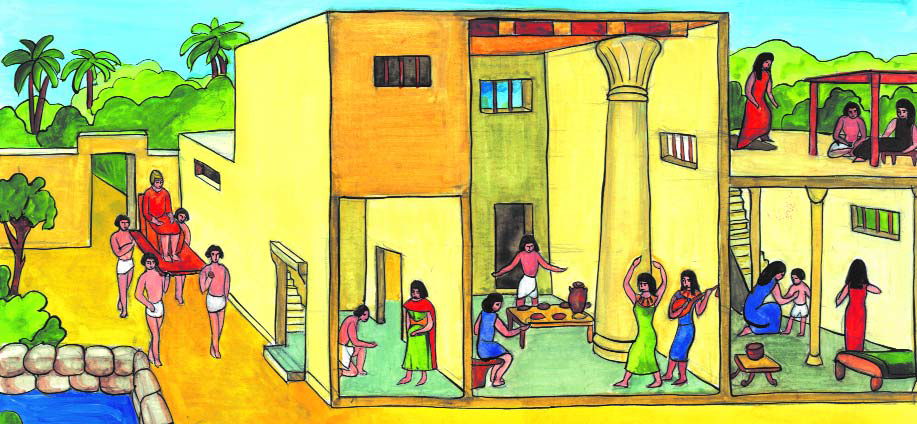 В доме египетского вельможи
Необходимый уровень. Опишите дом, пищу, одежду, образ жизни вельможи.
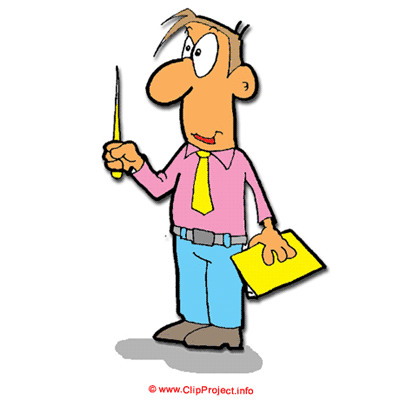 ДВОРЕЦ, УСАДЬБА, ГОРОД...
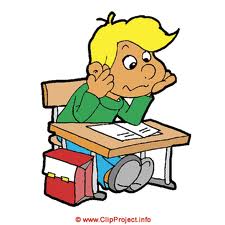 Повышенный уровень. Чем роль в
обществе и образ жизни вельмож отличались от положения в обществе других жителей Египта?
Максимальный уровень. Справедливы ли эти отличия на ваш взгляд – людей XXI века?
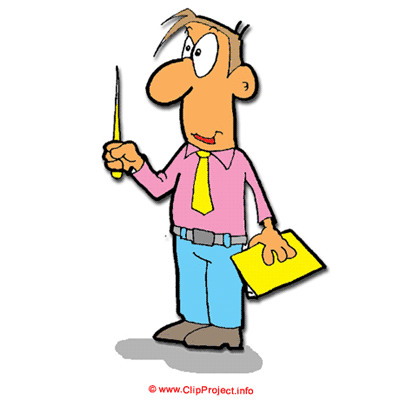 ДВОРЕЦ, УСАДЬБА, ГОРОД...
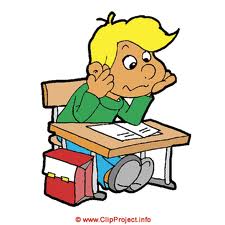 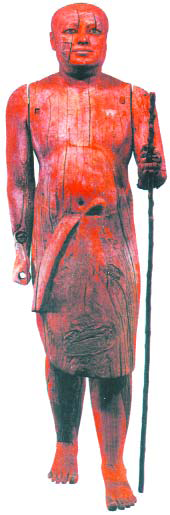 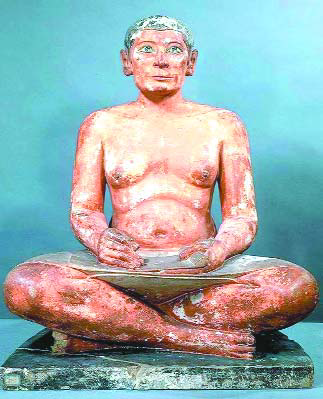 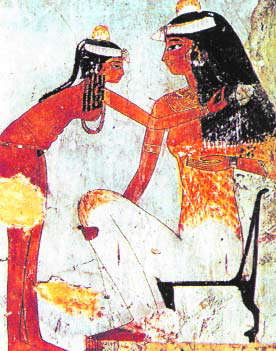 Статуя писца Каи.
Середина III тыс. до н.э.
Статуя Каапера из гробницы Каапера
в Саккаре
Госпожа и служанка.
Роспись гробницы
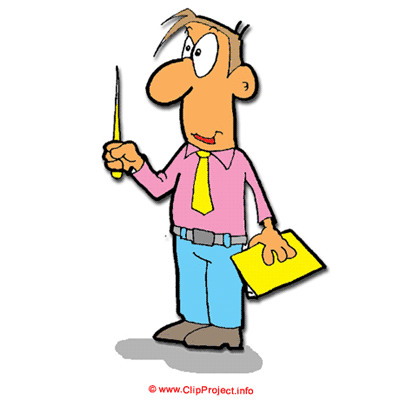 ДВОРЕЦ, УСАДЬБА, ГОРОД...
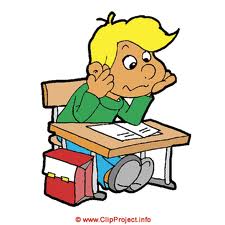 Повышенный уровень. Чем роль в
обществе и образ жизни писца отличались от положения в обществе других жителей Египта?
Максимальный уровень. Справедливы ли эти отличия на ваш взгляд – людей XXI века?
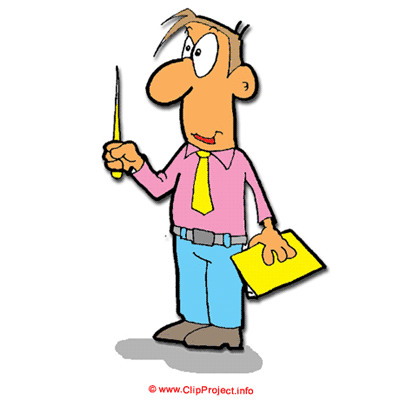 ДЕРЕВНЯ, КАЗАРМА, ТЮРЬМА…
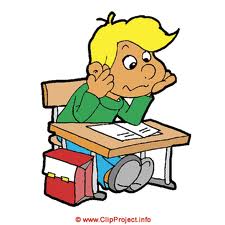 В каких случаях разные группы простых тружеников в Египте могли быть довольны, а в каких – недовольны своей судьбой? Сделай вывод по проблеме.
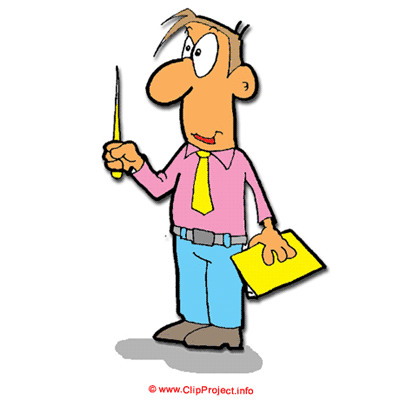 ДЕРЕВНЯ, КАЗАРМА, ТЮРЬМА…
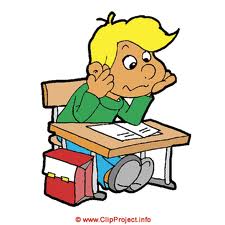 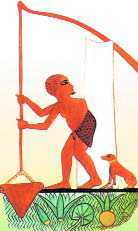 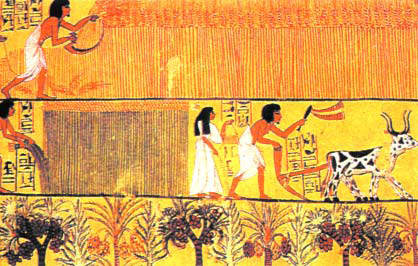 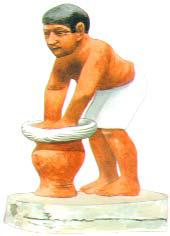 Раб, готовящий
пиво. Фигурка
из гробницы
Работы земледельцев. На верхние поля воду переливают шадуфом (рычаг с ведром и грузом на другом конце)
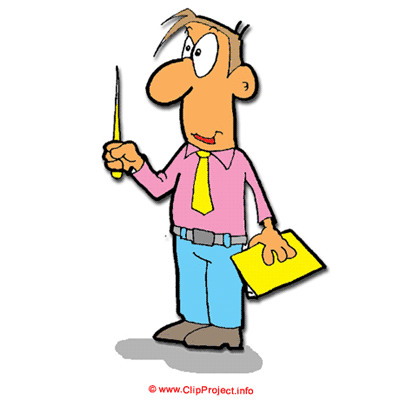 ДЕРЕВНЯ, КАЗАРМА, ТЮРЬМА…
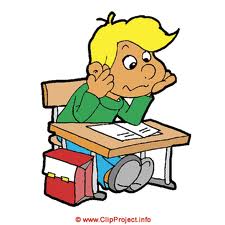 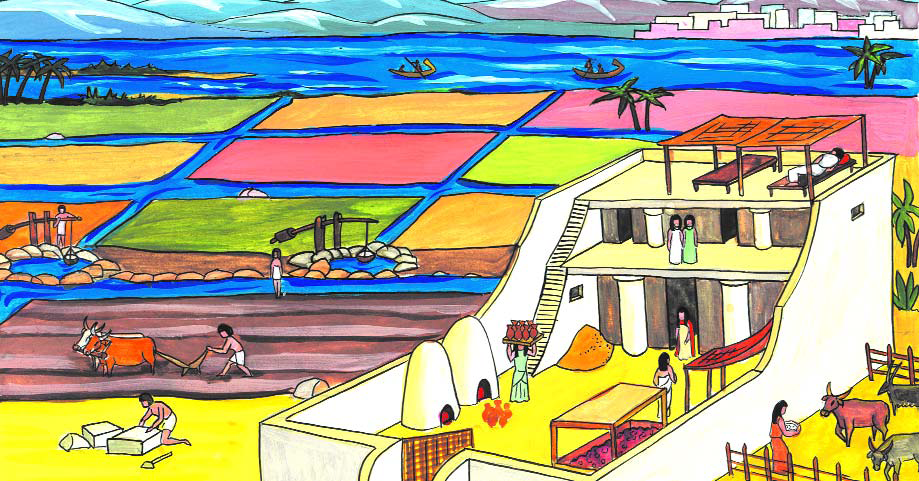 В доме египетского земледельца
Необходимый уровень. Опиши дом, пищу, одежду, образ жизни земледельца.
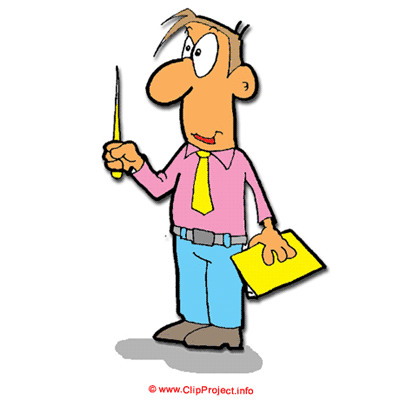 ДЕРЕВНЯ, КАЗАРМА, ТЮРЬМА…
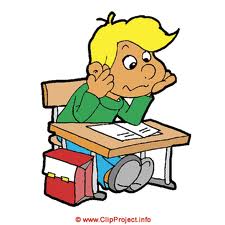 Повышенный уровень. Чем роль в обществе и образ жизни земледельца отличались от положения в обществе других жителей Египта?
Максимальный уровень. Справедливы ли эти отличия на ваш взгляд – людей XXI века?
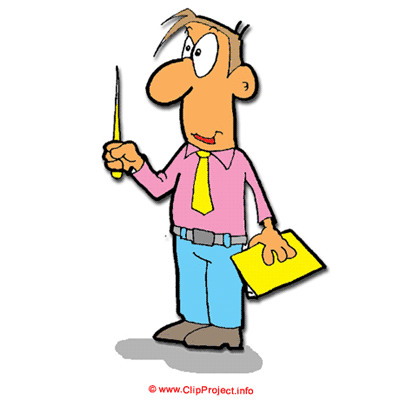 ОТКРЫВАЕМ НОВЫЕ ЗНАНИЯ
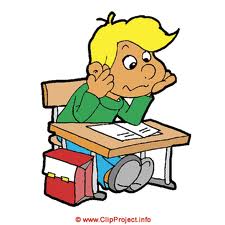 ОБЩЕСТВО ДРЕВНЕГО ЕГИПТА НАПОМИНАЛО «ПИРАМИДУ».
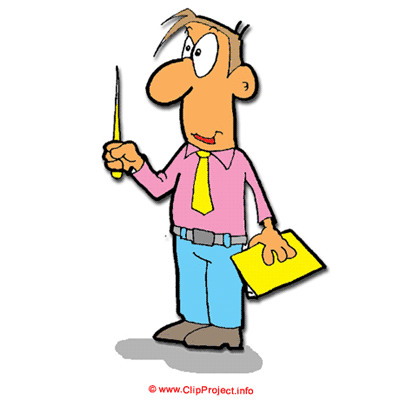 ПРИМЕНЯЕМ НОВЫЕ ЗНАНИЯ
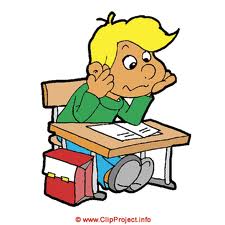 Повышенный уровень. Используя материал учебника (п. 2, §10), запиши, на какие группы можно разделить жителей Египта, занятых физическим трудом. Под рамками запиши, в чём различия между ними.
ПРОСТЫЕ ТРУЖЕНИКИ
…
…
…
_________________
_________________
_________________
_________________
_________________
_________________
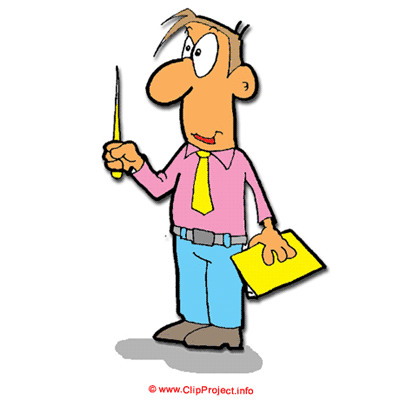 ПРИМЕНЯЕМ НОВЫЕ ЗНАНИЯ
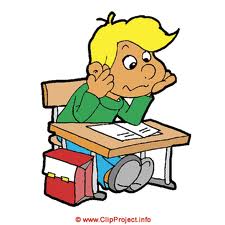 Необходимый уровень. Впиши в таблицу одного представителя общественной пирамиды Египта напротив характерного для него высказывания.
Повышенный уровень. Впиши в таблицу остальных представителей египетского общества напротив характерных для них высказываний.
Максимальный уровень. Подумай и запиши в таблицу свой вариант фразы, которую мог произнести земледелец.
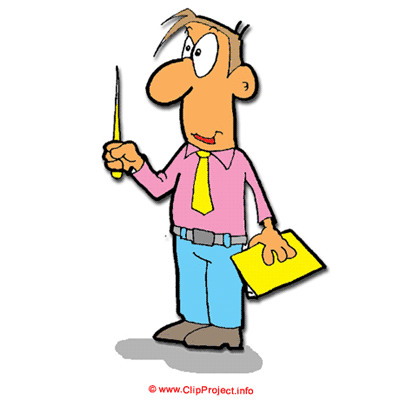 ПРИМЕНЯЕМ НОВЫЕ ЗНАНИЯ
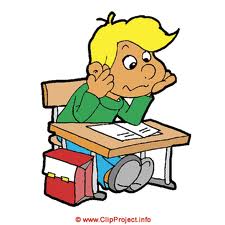